WALKING FOOTBALL IN THE COMMUNITY
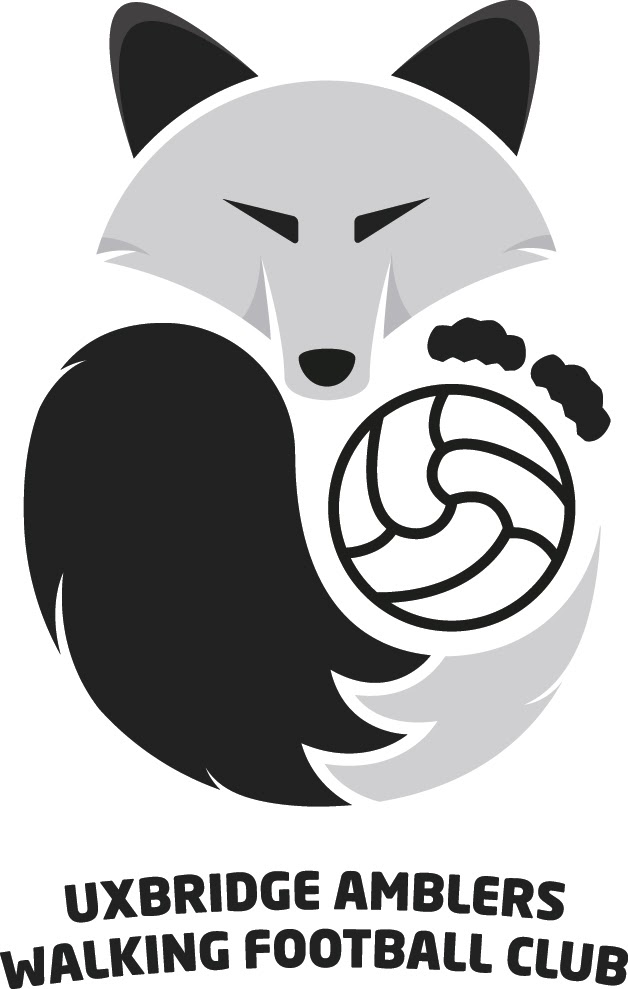 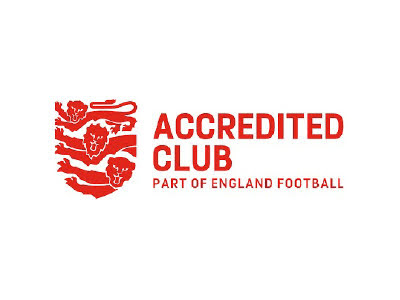 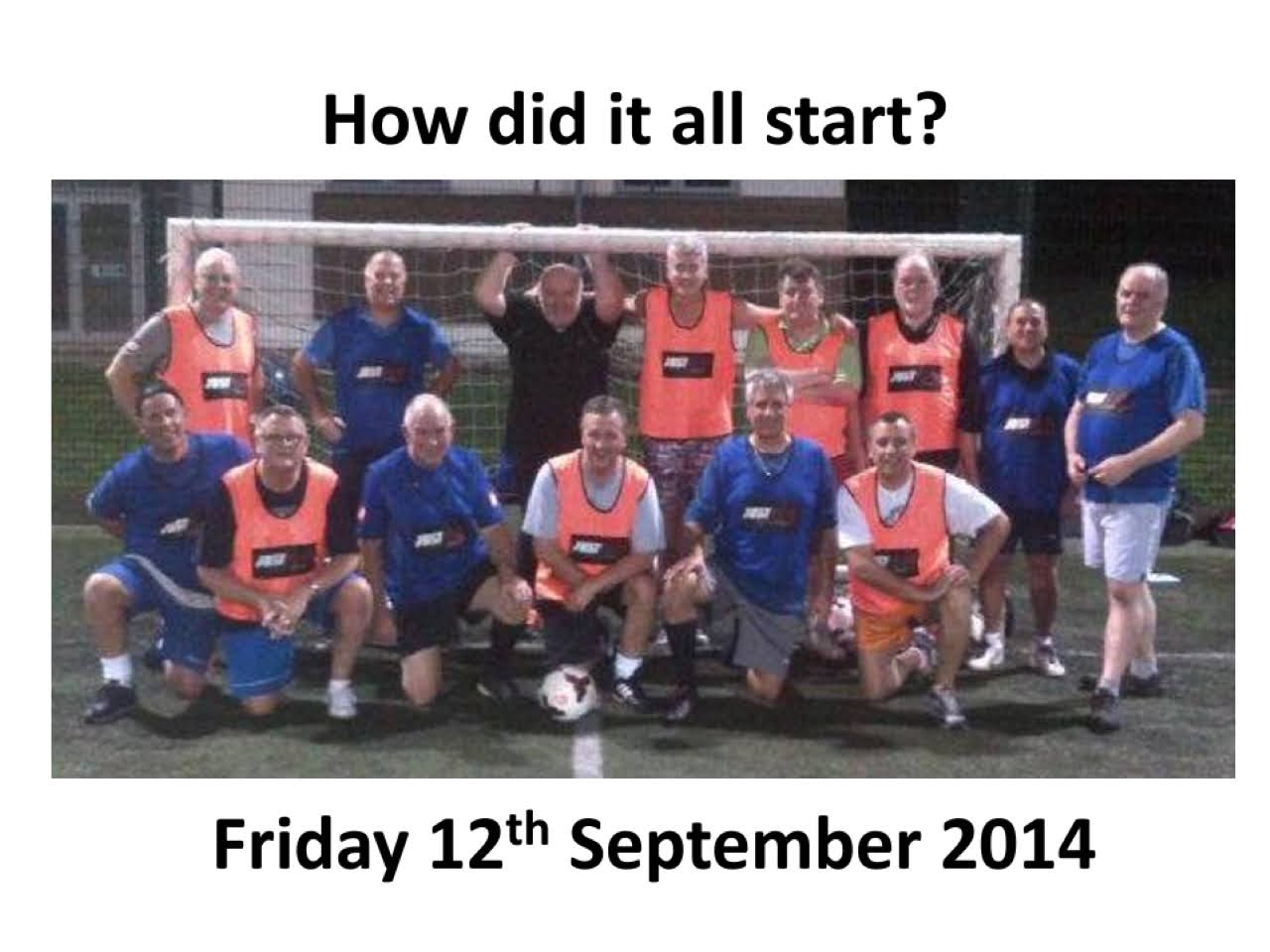 Sport for the over 50s
London’s first independent FA recognised WalkingFootball Club 
Partnership with Middx FA
FA walking football strategy. 
Recreational and competitive walking football.
WHY WE PLAY
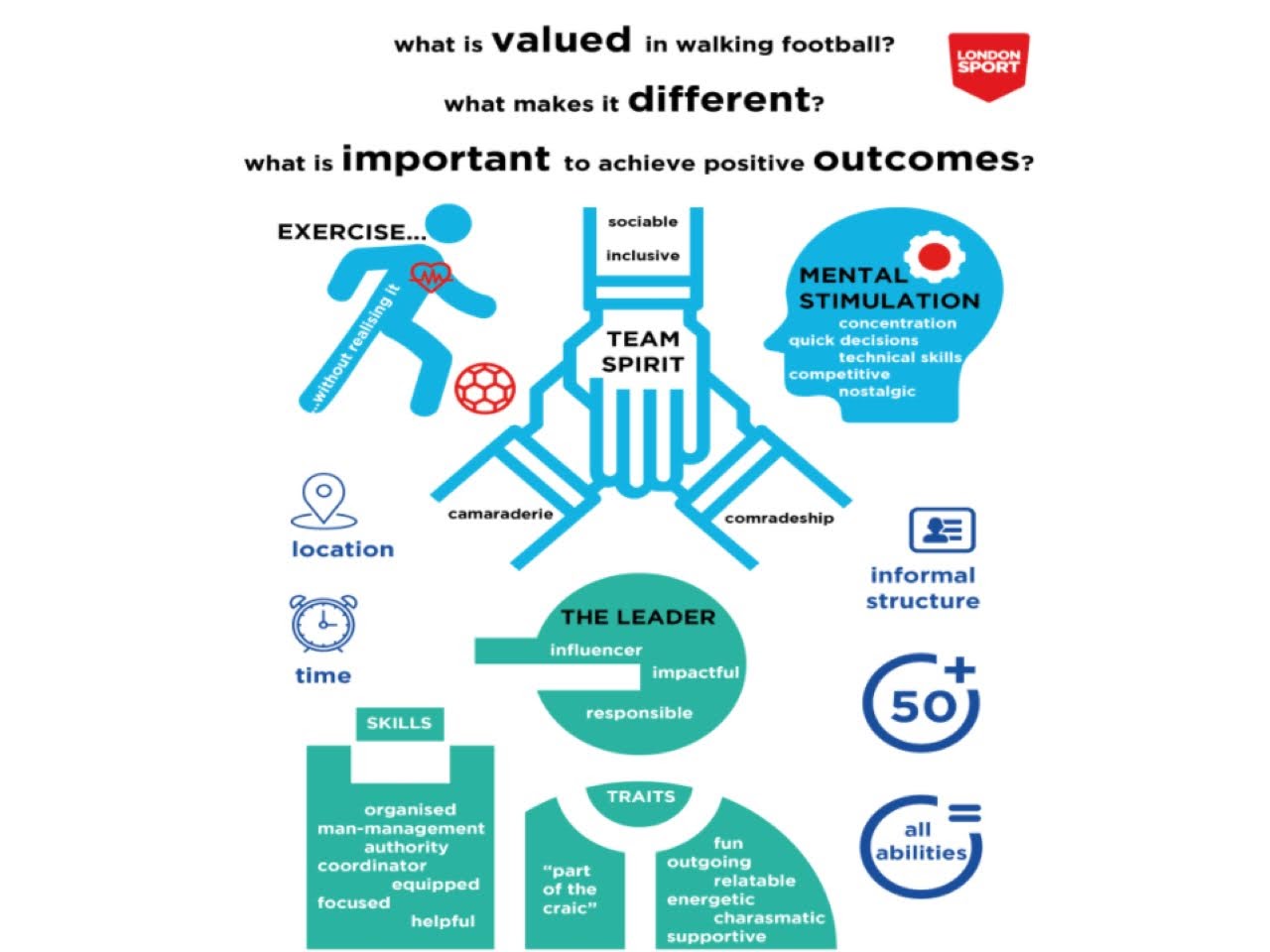 EXERCISE
SOCIAL
FRIENDSHIPS 
NOSTALGIC
BANTER
FUN
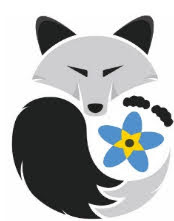 SILVER FOXES IN THE COMMUNITY
Raising funds whilst having fun .
 Social  calendar, grants, donations and volunteering = £24k raised 
7 years of working with key partners; 
Hillingdon Council 
Middx FA
Golf Trust
Harlington Hospice
QPR
HBTG
DASH
Dementia Friends of Hillingdon
Supporting the LBH Dementia Friends project since 2015.
Alzheimer’s Dementia Friends  Champion. 
Seated exercise classes.
Reminiscence sessions.
Walking Football
Golf
Tennis 
Boccia
Living Well with Dementia
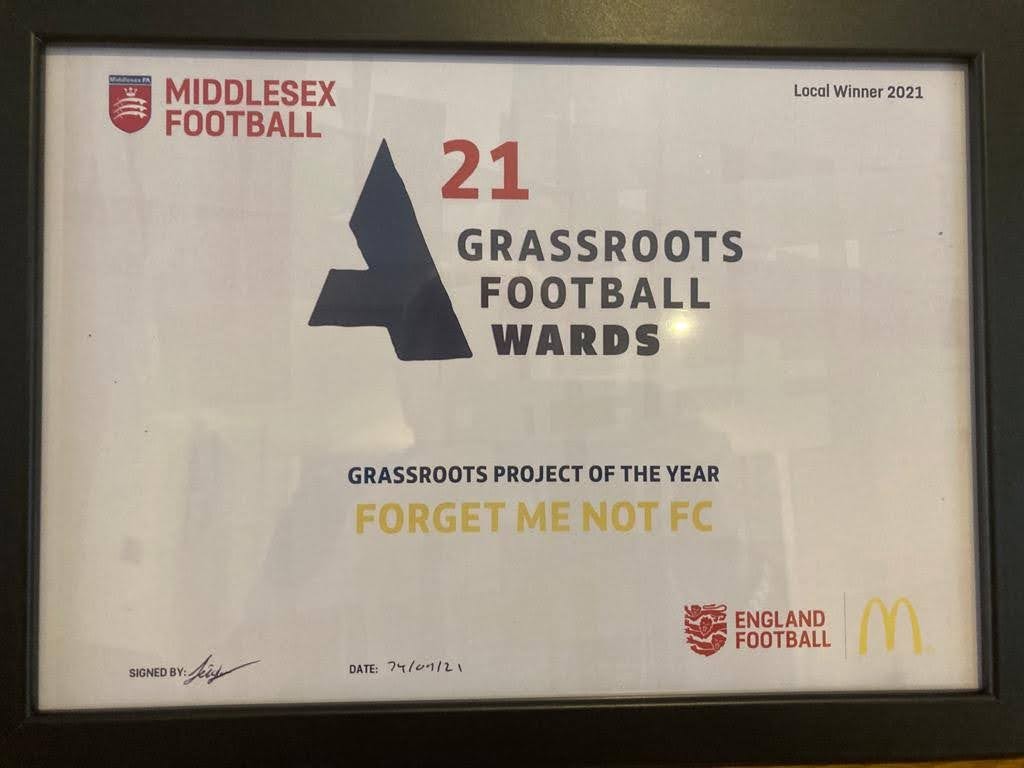 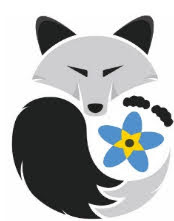 FORGET ME NOT FC
Weekly activity sessions .
30 participants. 
Social
Exercise
Networking
LBH  and Middx FA partners.
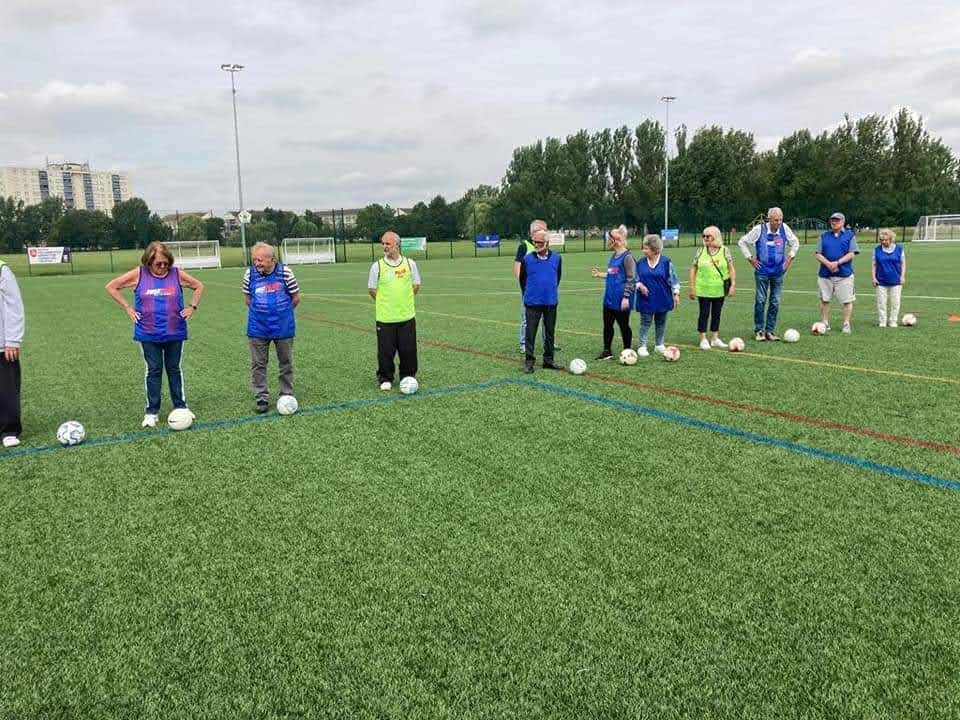 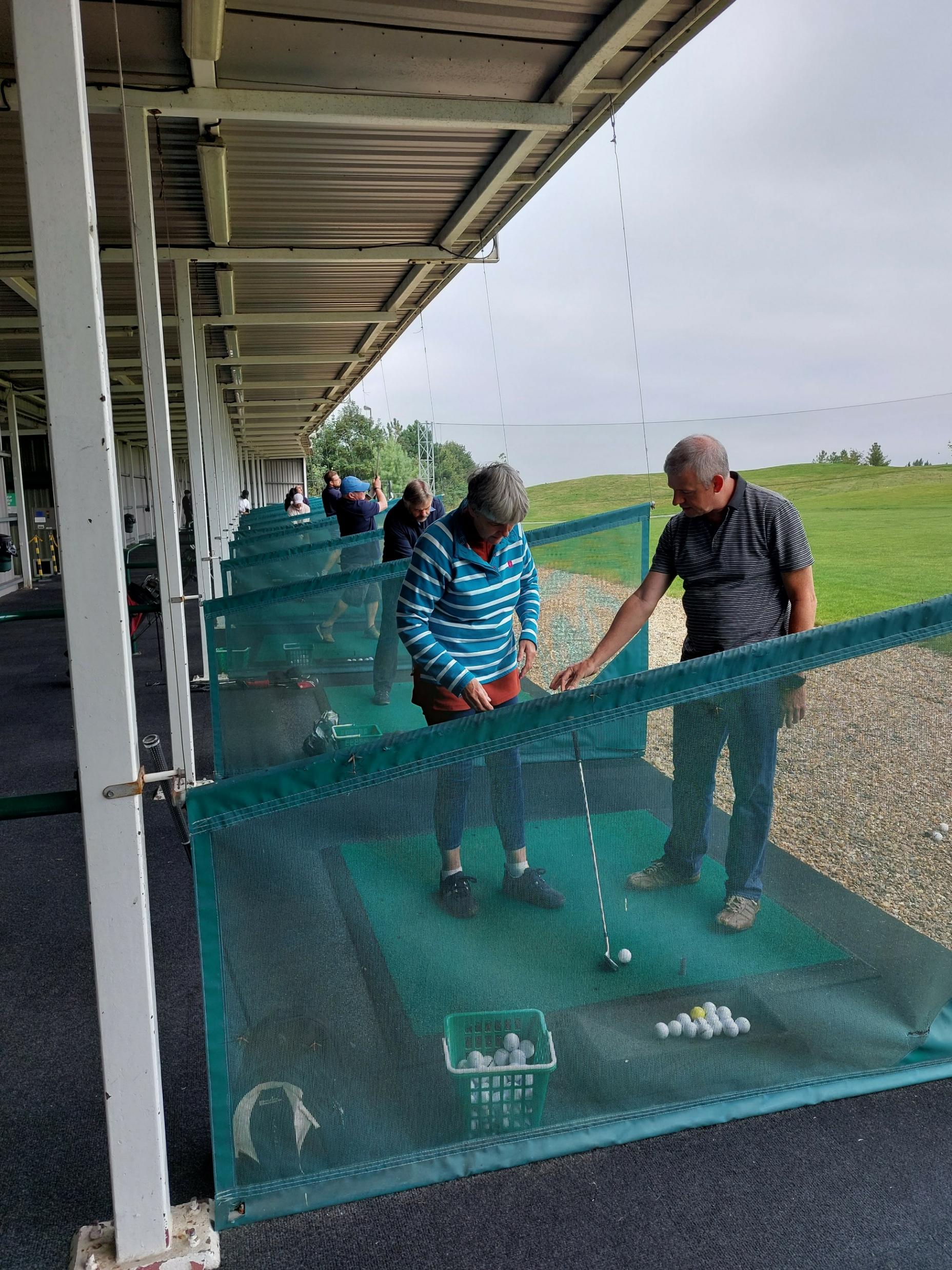 GOLF FOR ALL
Weekly golf sessions at the West London golf centre.
20 participants 
Activities and a chat. 
Reliving and creating memories
Partnership with the Golf Trust.
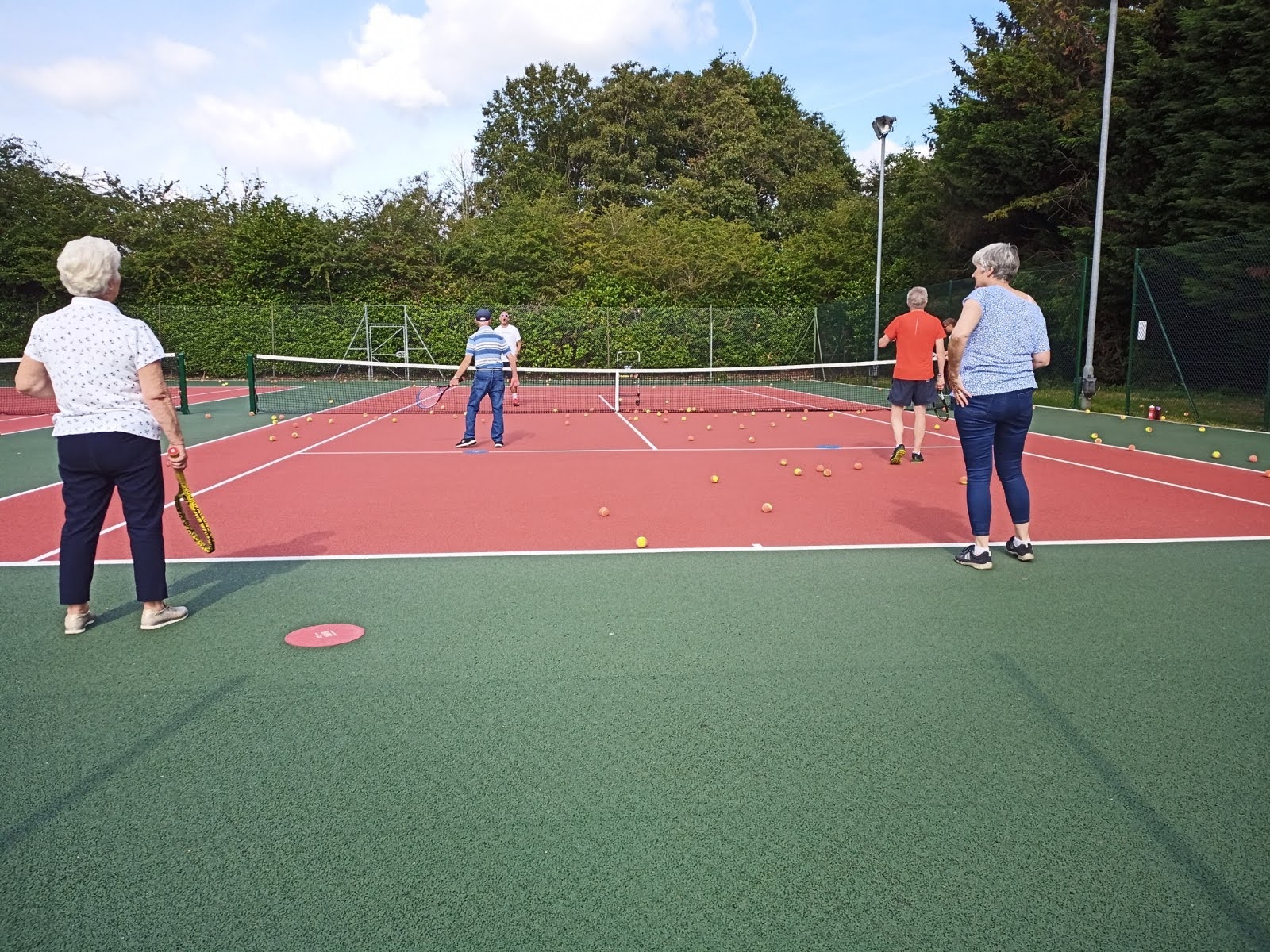 TENNIS
Uxbridge Tennis Club
Weekly fun activities. 
LBH 
LTA
KEEPING CONNECTED
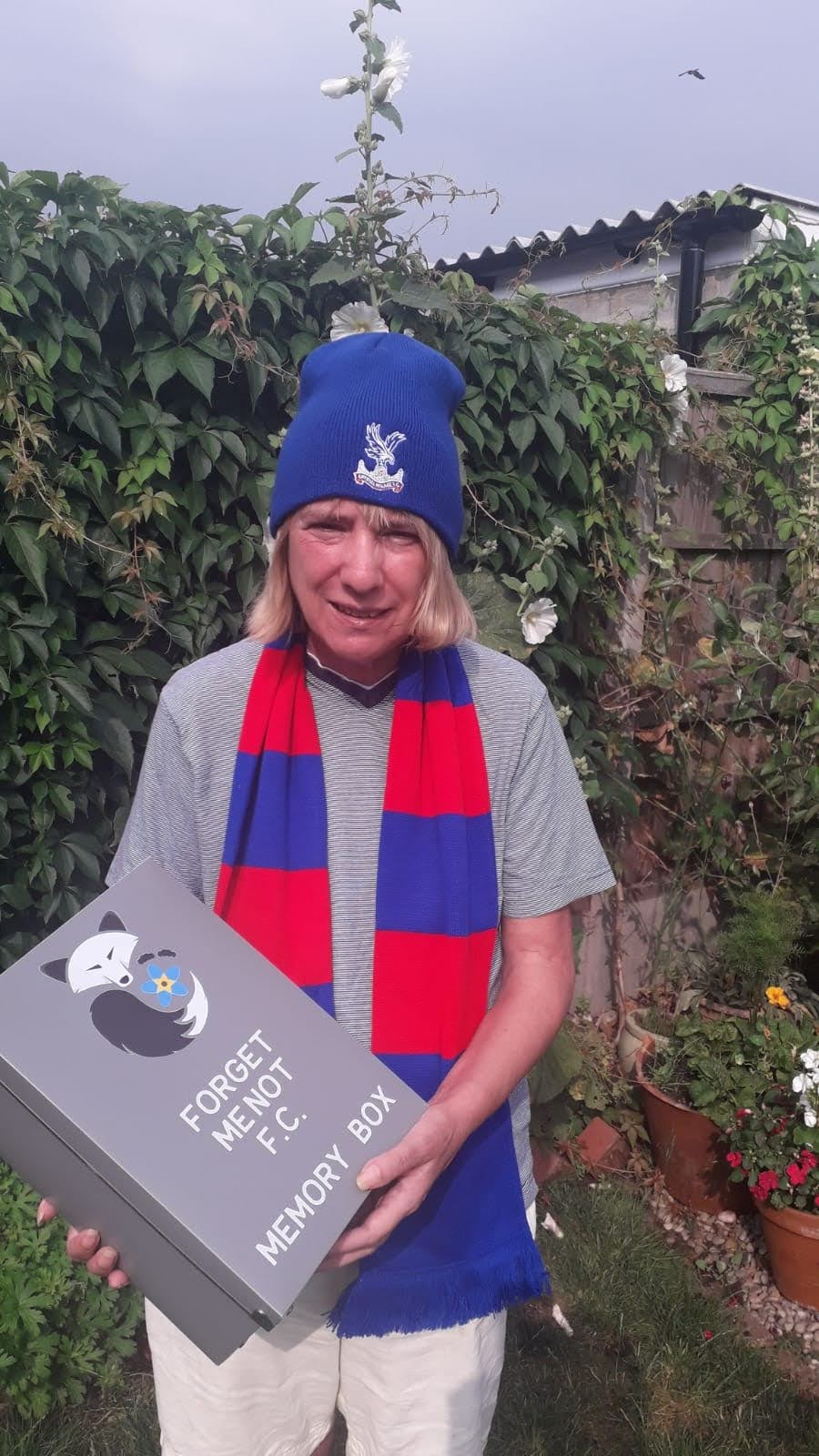 MEMORY BOXES
DOORSTEP VISITS
ZOOM SESSIONS
WEEKLY NEWSLETTER 
 BUDDY TELEPHONE CALLS 
OUTDOOR BOCCIA CLUB
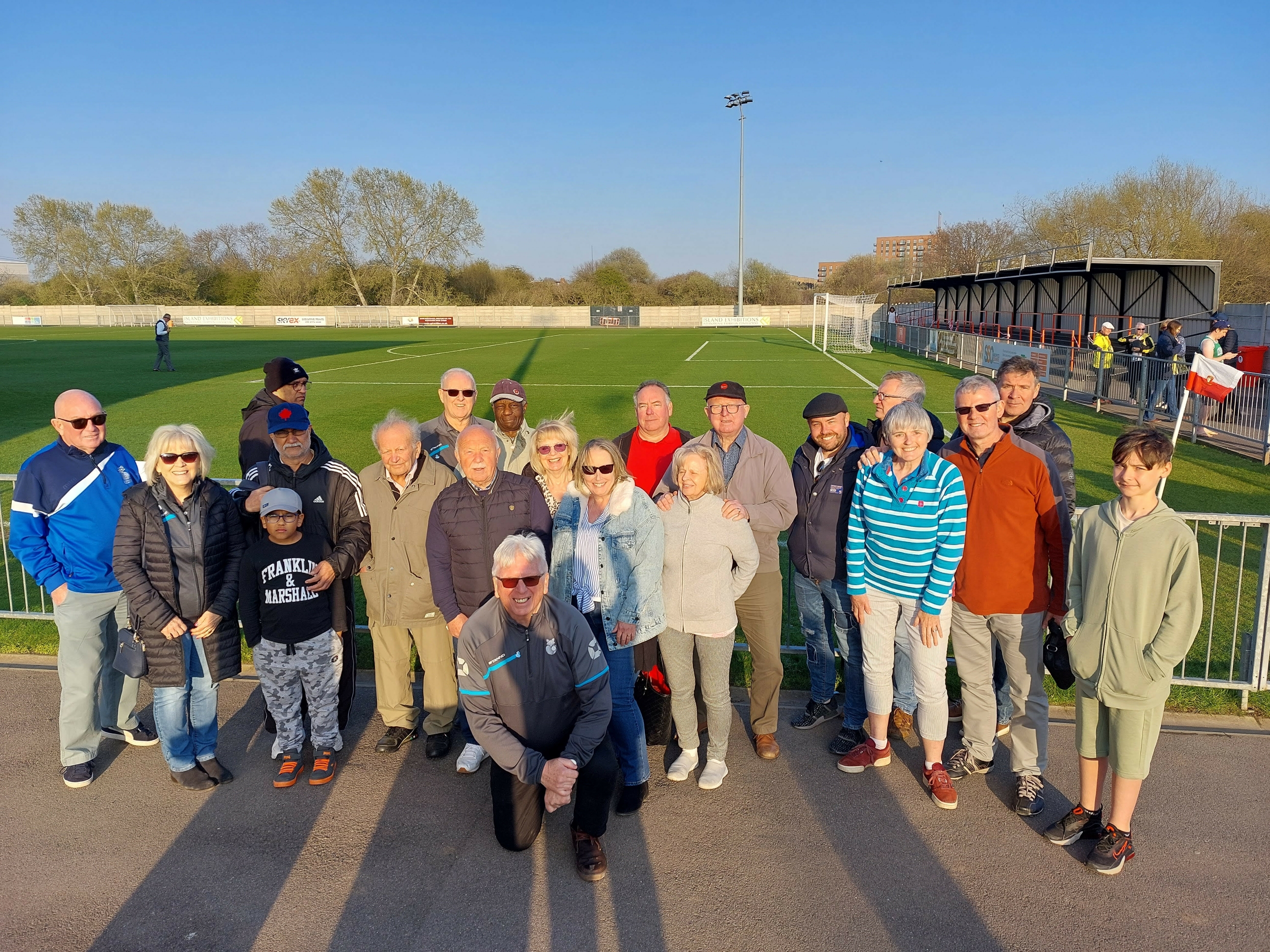 The Matchday Experience
Once a season  dementia friendly match at multiple clubs.
Enjoy the atmosphere, the sport and reminisce with friends.
Fundraising and partner donors. 
Hayes and Yeading  FC. 
QPR.
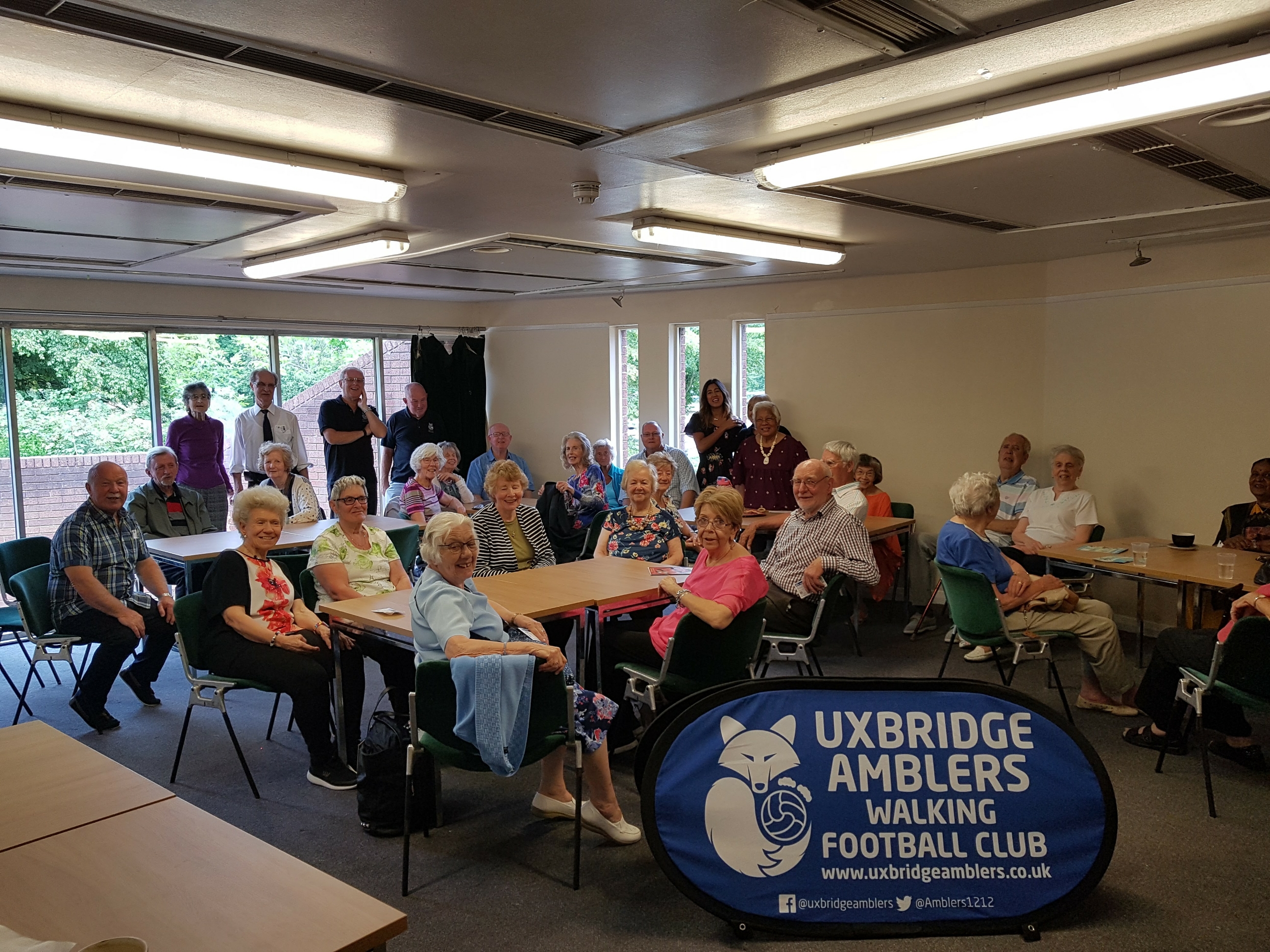 The Stars of Stage and Screen
Beck Theatre Dementia Friendly screenings.
Tickets to the Summer and Christmas Memories shows.
LBH  partnership.
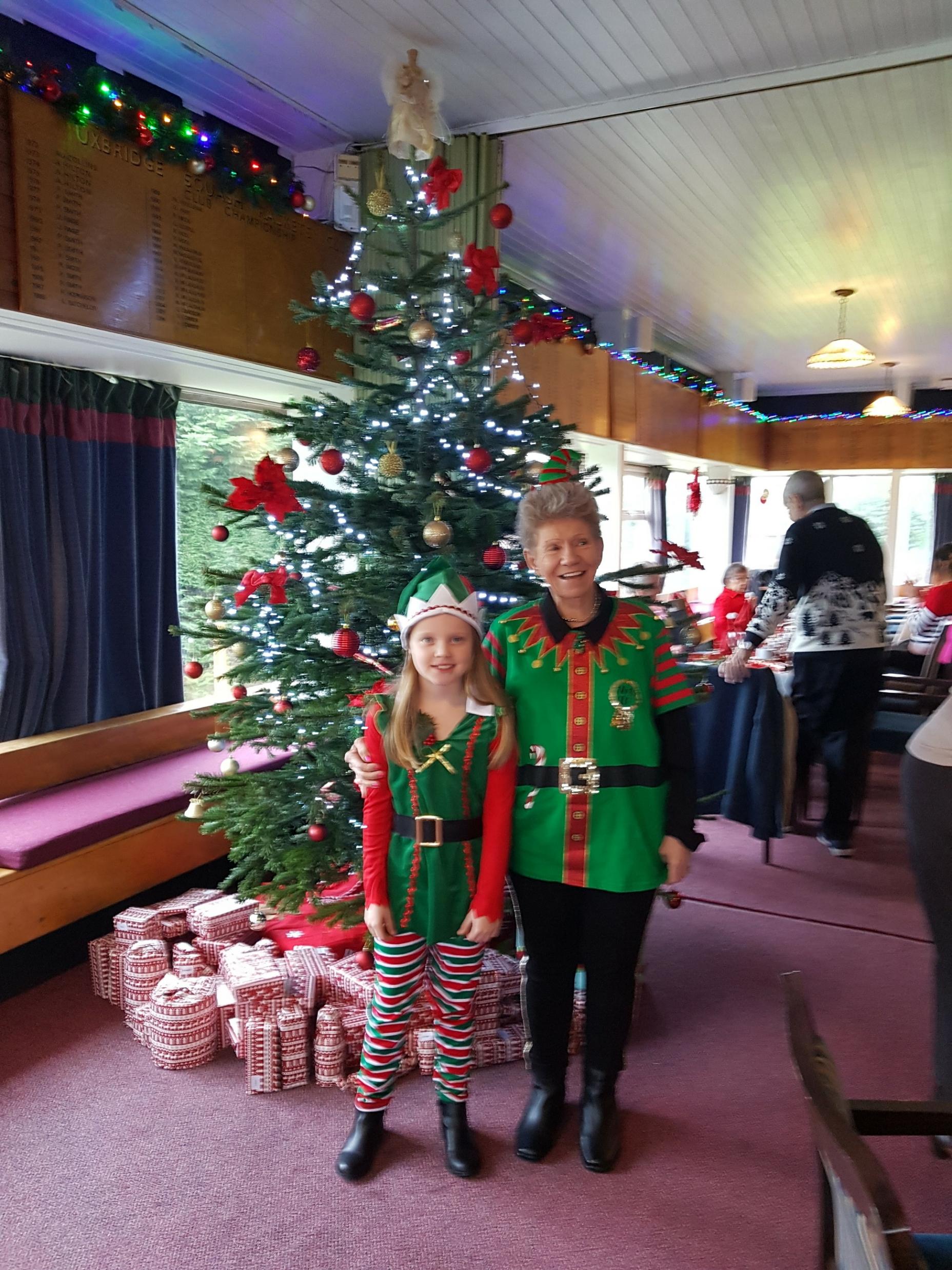 CHRISTMAS CELEBRATIONS
70 guests from Dementia Friends Hillingdon.
2 course lunch
Entertainment and gifts.
Fundraising. 
Uxbridge Sports Club. 
Wenzels.
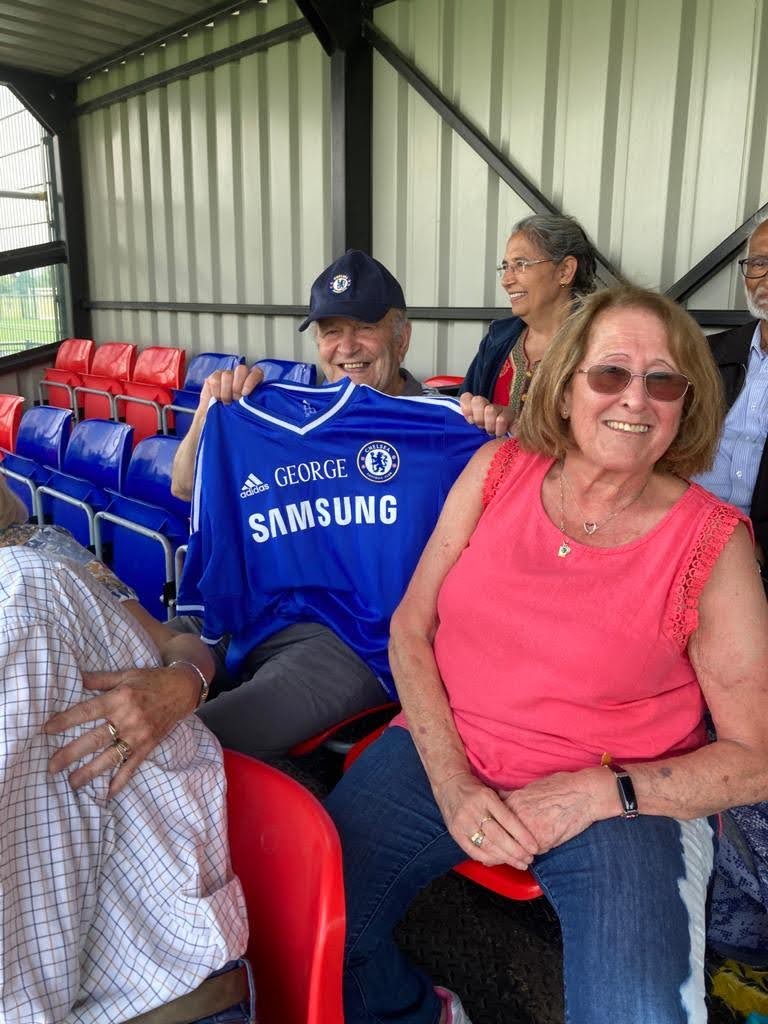 WHY WE DO WHAT WE DO
To continue to make the London Borough of Hillingdon the leading Dementia Friendly Community in the Capital.

Create new friendships and put a smile into peoples lives.

“Always remember there is more to the person than dementia “
THE STORY CONTINUES........
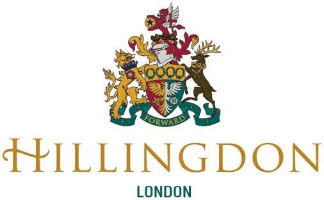 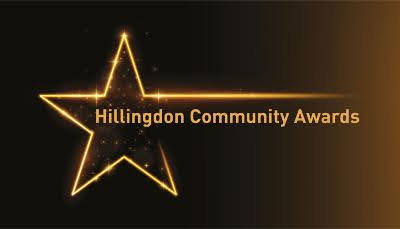 GOLD AWARD WINNERS 

FOR HELPING VULNERABLE  PEOPLE
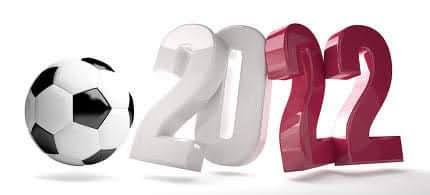